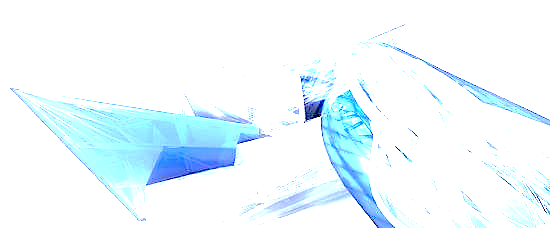 Software design lanjutan
Pertemuan 1
BUILDING INFORMATION MODELING
Building Information Modeling (BIM) merupakan salah satu lompatan terbesar dalam industri Architecture, Engineering, and Construction (AEC) sejak teknologi Computer Aided Design (CAD).
BUILDING INFORMATION MODELING
BUILDING INFORMATION MODELING
BUILDING INFORMATION MODELING
Dibandingkan dengan 2D CAD atau 3D CAD, BIM berfungsi seperti proses kerja arsitek atau engineer dalam mendesain bangunan dan memuat metode konstruksinya. Tahapan desain dapat berproses bolak-balik setiap saat. BIM memiliki kemampuan untuk memasukkan data secara simultan mencakup semua elemen dari tahap desain konseptual hingga konstruksi akhir. Saat perubahan dibuat di tahap yang lebih awal, elemen pada tahap berikutnya juga berubah.